3 diverse stories and 1 collaborative process
1
Jeannie Sharp, AT Ag Specialist
Cassie Ramon, AT Ag Specialist
Kansas AgrAbility – National Training Workshop- 800-526-3648 - http://www.bae.ksu.edu/extension/agrability/
Road map
Kansas AgrAbility
Collaborative Process
3 Case Studies and Solutions
Questions
Kansas AgrAbility – National Training Workshop- 800-526-3648 - http://www.bae.ksu.edu/extension/agrability/
2
Kansas agrability purpose
Promoting success in agriculture for producers with disabilities or chronic health conditions, including family members and employees.
Kansas AgrAbility – National Training Workshop- 800-526-3648 - http://www.bae.ksu.edu/extension/agrability/
3
Kansas agrability partners
Kansas State University
Southeast Kansas Independent Living
Assistive Technology for Kansans
Kansas AgrAbility – National Training Workshop- 800-526-3648 - http://www.bae.ksu.edu/extension/agrability/
4
[Speaker Notes: 1. Land grant school; 2. largest rural center for independent living in KS – provides services across the state; 3. statewide AT program]
Collaboration is the key
Focus is on the customer’s priorities and concerns.
Family is involved whenever possible.
Multiple partners are discussed as needs and solutions are considered.
Goals with timelines and responsible parties are developed with the customer and team. 
Goals are reviewed to examine progress.
Data is collected on completed goals to determine customer’s satisfaction, financial value of any solution funded, and if it accomplished the original purpose. 
KS does participate in pre and post service questionnaires as part of the Impact Evaluation study with many other SRAPs.
Kansas AgrAbility – National Training Workshop- 800-526-3648 - http://www.bae.ksu.edu/extension/agrability/
5
[Speaker Notes: Collaborative process: discuss options, possible partners, set goals, implement plans, meet goals, and evaluate the outcomes.]
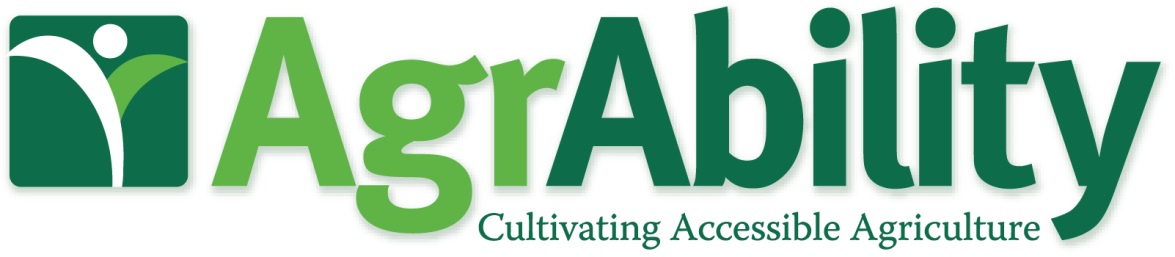 Onsite review of all aspects of daily routines, including tasks that are not possible at this time.
Share information on possible solutions.
Discuss possible partners for problem solving, resource identification, and funding. 
Set goals and implement action to achieve them.
Provide options of visiting with others who use these solutions.
Trial use when possible.
Seek funding for customer needed modifications.
Evaluate the results.
Kansas AgrAbility – National Training Workshop- 800-526-3648 - http://www.bae.ksu.edu/extension/agrability/
6
[Speaker Notes: Collaborative process discuss options, possible partners, set goals, implement plans, meet goals, and evaluate the outcomes]
Case 1: Cattle handling
Western KS rancher had difficulty walking, maintaining balance on different surfaces, and had a hearing loss. 
Chronic meningitis and other factors contributed to these issues.
The ag operation consisted of field/grain crops and cattle. 
Kansas AgrAbility staff met with the rancher and his wife. No other family was on site.
Collaborative process: discuss options, possible partners, set goals, implement plans, meet goals, and evaluate the outcomes.
Kansas AgrAbility – National Training Workshop- 800-526-3648 - http://www.bae.ksu.edu/extension/agrability/
7
Case 1: partners
After consensus was reached with the customer and his wife, AgrAbility staff contacted:
Occupational therapist with experience in ag settings
Temple Grandin, Colorado University
Kansas Ag Mediation 
Local banker
Vocational Rehabilitation 
Kansas WORKS program (Personal attendant funds)
Kansas AgrAbility – National Training Workshop- 800-526-3648 - http://www.bae.ksu.edu/extension/agrability/
8
[Speaker Notes: OT – review issues relevant to balance and access
Grandin – national expert on cattle handling pens who was a speaker for AgrAbility a few months earlier
Ag Mediation: financial advice, review his operation, business plan and future priorities
VR: services and financial resources
WORK Program - reviews possible supports to maintain independence and employment]
Case 1: farm site solutions
Replacement of heavy sliding shop doors with overhead electric shop door 
Installation of concrete apron to the shop door found at found at https://www.youtube.com/watch?v=AM4c4xjOsVo&list=PLnf_161Gez5Ul2EUluioP7WSyHwt3442J
Kansas AgrAbility – National Training Workshop- 800-526-3648 - http://www.bae.ksu.edu/extension/agrability/
9
[Speaker Notes: OT conducted onsite assessment of farm site and fields/pastures where he worked cattle. 
VR provided funding supports. 
Local vendor installed door and bin steps.]
Case 1: cattle handling solutions
Custom portable cattle panels 
Squeeze shoot and head gate
Truck with bale bed 
Pickup upgraded 
Custom cattle pens at https://www.youtube.com/watch?v=Qm30XhcLPVg&list=PLnf_161Gez5Ul2EUluioP7WSyHwt3442J
Kansas AgrAbility – National Training Workshop- 800-526-3648 - http://www.bae.ksu.edu/extension/agrability/
10
[Speaker Notes: KS WORKS provided a direct services worker who assisted with tasks that were a problem due to balance and strength issues.
T Grandin designed the corral handling system. 
VR provided funds.]
Case 1: home solutions
Accessible smoke detectors and signalers
Captioned telephone 
App for emergency alerts
Kansas AgrAbility – National Training Workshop- 800-526-3648 - http://www.bae.ksu.edu/extension/agrability/
11
[Speaker Notes: FEMA grant provided the accessible detectors and signalers. 
Phone provided by KS TAP.]
Summary – outcomes
Farmer was able to work independently with some assistance from his personal attendant. 
Family’s concerns about his safety were addressed. 
Farm equipment and out buildings were accessible for the client.
Customer was able to continue in all areas of his agricultural operation. 
Customer was safer in his home with improved communication options and accessible fire/smoke detectors and alarms.
Kansas AgrAbility – National Training Workshop- 800-526-3648 - http://www.bae.ksu.edu/extension/agrability/
12
Case 2: field/grain crops
Kansas farmer with a spinal cord injury had difficulty with reaching, lifting, mobility, and access to machinery and work sites. 
Diagnosed with paraplegia so he had some fine motor dexterity.  
The ag operation consisted of field/grain crops with some livestock. 
Kansas AgrAbility staff met with the farmer and his girlfriend. 
Collaborative Procedure: discuss options, possible partners, set goals, implement plans, meet goals, and evaluate the outcomes.
Kansas AgrAbility – National Training Workshop- 800-526-3648 - http://www.bae.ksu.edu/extension/agrability/
13
Case 2: partners
After consensus reached with the customer and his girlfriend, AgrAbility staff reached out to:
Madonna Rehabilitation driving program
ATV dealer
Local construction company and local churches
Vocational rehabilitation
Local welder identified by a KS AgrAbility customer for hand control fabrication
Travis Roy Foundation
League of Human Dignity 
ATK reuse program, KEE
Kansas AgrAbility – National Training Workshop- 800-526-3648 - http://www.bae.ksu.edu/extension/agrability/
14
Case 2: farm site solutions
Hand controls on pickup 
Tractor boom lift, found at https://www.youtube.com/watch?v=ZFj5roffCIc&list=PLnf_161Gez5Ul2EUluioP7WSyHwt3442J  
Manual wheelchair used to get to 4 wheeler
Standing wheelchair used in the house
Kansas AgrAbility – National Training Workshop- 800-526-3648 - http://www.bae.ksu.edu/extension/agrability/
15
[Speaker Notes: Madonna Rehab driving program. Farmer with SCI who no longer needed his hand controls made by a local welder. 
Vocational rehabilitation. Installed by vendor. 
Private insurance, VR. ATK reuse – KEE but it was returned.]
Case 2: home solutions
Front and back door ramps
Driveway and sidewalks poured
Kansas AgrAbility – National Training Workshop- 800-526-3648 - http://www.bae.ksu.edu/extension/agrability/
16
[Speaker Notes: Important to be independent around his worksite since he lived alone
Vocational rehabilitation funded. Local contractor although considered local church options for ramps.]
Summary - outcomes
Farm site was accessible with manual wheelchair and the 4-wheeler.
Farmer was able to drive his pickup, access all equipment, and continue in his field/grain and cattle management. 
Goal not achieved: Identifying an accessible saddle that allowed him to handle cattle from horseback on his operation’s hilly terrain. 
Safety issues due to difficulty with balance, terrain demands, and inability to anticipate animals’ behavior. 
Riding for recreation (or event mental health) was not an interest at that time.
Kansas AgrAbility – National Training Workshop- 800-526-3648 - http://www.bae.ksu.edu/extension/agrability/
17
Case 3: New farm ventures
A farmer in eastern Kansas has a spinal cord injury and chronic health conditions associated with transverse myelitis. 
He wants to continue a small cattle operation, field crops and is considering a new agribusiness venture. 
Kansas AgrAbility staff met with the farmer who lives alone. No other family is onsite. 
Collaborative process: discuss options, possible partners, set goals, implement plans, meet goals, and evaluate the outcomes.
Kansas AgrAbility – National Training Workshop- 800-526-3648 - http://www.bae.ksu.edu/extension/agrability/
18
Case 3: partners
After consensus was reached with the customer, AgrAbility staff reached out to: 
Veterans Administration since he is a veteran
VA Vocational Rehabilitation & Employment
Kansas Vocational Rehabilitation
The farmer uses hired help so they are another resource.
Kansas AgrAbility – National Training Workshop- 800-526-3648 - http://www.bae.ksu.edu/extension/agrability/
19
[Speaker Notes: Found the champion in the system – empathetic to farming and AT supporter]
Case 3: work site solutions
Pilot lift on trailer to access multiple devices
Tractor for mowing and  feeding cattle – wider door access
Hand controls for the  tractor
Quick release hitches found at https://www.youtube.com/watch?v=uYexb_5G3RM
Kansas AgrAbility – National Training Workshop- 800-526-3648 - http://www.bae.ksu.edu/extension/agrability/
20
[Speaker Notes: PTO quick hitch video – not ours, but a good example (Delta Hook is this one) 2 min 21 seconds]
Case 3: new ag operation
Walnut syrup – new business plan 
4 wheel vehicle
Review sap collection system, evaporation and filtering demands for accessibility issues
Kansas AgrAbility – National Training Workshop- 800-526-3648 - http://www.bae.ksu.edu/extension/agrability/
21
Case 3: accessible home
Planning an accessible home 
Prioritizing bathroom and entrances, but other areas are being considered. 
Kitchen is his 2nd priority for practical and entertainment reasons.
Kansas AgrAbility – National Training Workshop- 800-526-3648 - http://www.bae.ksu.edu/extension/agrability/
22
Summary - outcomes
The case is still in process. 
The farmer is positive about the solutions discussed and may meet other AgrAbility customers to talk about their equipment solutions. 
There is some frustration with the timeliness of the VA’s VR&E system, but the supervisor for the program is supportive of assistive technology and excited about working with farmers so support is there.
Kansas AgrAbility – National Training Workshop- 800-526-3648 - http://www.bae.ksu.edu/extension/agrability/
23
Collaboration involves long term considerations
Finally, the collaborative process has to address the future. 
Disabilities can progress. 
Secondary injuries must be considered so they can be avoided. 
Boltes tell their story at https://www.youtube.com/watch?v=n8zy5EpU3mI&feature=youtu.be
Kansas AgrAbility – National Training Workshop- 800-526-3648 - http://www.bae.ksu.edu/extension/agrability/
24
Questions?
Jeannie Sharp, AT Ag Specialist
Oakley, KS 
785-672-3125, jsharp@nkesc.org 
Cassie Ramon, AT Ag Specialist
Salina, KS 
785-827-9383, cramon@occk.com 
800-526-3648
KS AgrAbility is at http://www.bae.ksu.edu/extension/agrability/ 
ATK is at http://atk.ku.edu.
Kansas AgrAbility – National Training Workshop- 800-526-3648 - http://www.bae.ksu.edu/extension/agrability/
25